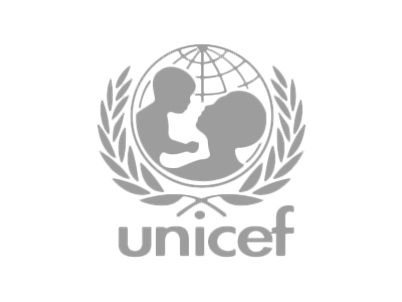 9/14/18
Welcome to the BWHS UNICEF Club!

Officers: Sneha Gonuguntla, Smruti Shah, Sahil Gullapalli, Lauren Grant, and Aishu Rajababu
About UNICEF
A high school club that partners with the U.S. Fund called UNICEF (United Nations International Children’s Emergency Fund), which helps support child survival in more than 150 countries

We engage in a variety of activities, including setting up various community activities to raise money to donate to UNICEF

Becoming a member of an official UNICEF high school club is a great way to make an impact on UNICEF’s worldwide charitable work
UNICEF Worldwide
For 70 years, across 190 countries and territories, UNICEF defends the rights of every child. They have created multiple programs on behalf of children worldwide.

    UNICEF Programs:

Child protection and inclusion: UNICEF works to improve the policies and services that protect all children. We aim to make the world a safe and inclusive place for children to grow

Child survival: Child mortality has decreased globally. UNICEF works to make sure solutions reach each and every child

Education: UNICEF believes that quality education is a right for all children, whether in the developing world or amidst conflict and crisis
UNICEF Worldwide
UNICEF in emergencies: Wherever there is a crisis, UNICEF strives to reach children and families in the hardest hit regions to provide lifesaving resources

Gender: UNICEF fights for the equal rights of women and girls, with their full participation in political, social and economic development around the world

Innovation for children: UNICEF believes that the complex challenges children face can be met with innovative, creative solutions backed by their research

Supply and logistics: UNICEF works to provide and transport critical medicine, aid and supplies to children who need them the most

Research and analysis: UNICEF’s global programs and initiatives are grounded in rigorous research and thoughtful analysis.
Club Goals
Educate high schoolers about the problems that children face around the world

Every month we go over a different UNICEF monthly topic and find ways to volunteer in our own community to support these causes

Raise money to aid UNICEF in providing health, education, and human rights resources to underprivileged children

Organize events such as Chipotle night, information booths, coffee/hot chocolate sales, bake sales, and other events

                                  We are always looking for suggestions!

                           Members will be able to collect service hours for each event.
UNICEF Club Membership Application
ALL members must fill out an application, even if you’re a returning member

  All forms are due by 10/5/18 to Ms. Poni

For new members ONLY: Go to, http://www.unicefusa.org, create an account and register as a member of the BWHS UNICEF Club. 

              Follow the instructions on the membership application

   Membership applications can be found on our website, http://briarwoodsunicef.weebly.com/
Membership Dues (Cash or Check)
Dues are $20 for new members, $10 for returning members

This money goes towards organizing UNICEF Club events and buying awesome club T-shirts

Checks should be made payable to BWHS UNICEF

Attendance Requirement: Only allowed 2 unexcused absences 

Hours Requirement: 5 UNICEF Club service hours each semester
Questions?
Contact Us
Email: bwunicef@gmail.com
Remind: Text @bwunicef to 81010
Website: http://briarwoodsunicef.weebly.com/
Next UNICEF Club Meeting: Friday, October 12th at 8:40 AM

This presentation can be found under the “Updates” tab on our website